Prioritization of 2023 Mathematics SOL Content for the 2023-2024 School Year - Elementary October 2, 2023
1
[Speaker Notes: Thank you for joining us this evening. As many of you are aware, the Virginia Board of Education approved the 2023 Mathematics Standards of Learning on August 31, 2023, with full implementation during the 2024-2025 school year. This webinar is the second in a series of three webinars that will address the transition of mathematics instruction to the 2023 Mathematics Standards of Learning during the 2023-2024 school year.]
PURPOSE
This webinar will provide an overview of the Instructional Supports for Prioritization of Content document. This resource highlights the prominent content changes between the 2016 Mathematics Standards of Learning (SOL) and the 2023 Mathematics Standards of Learning and includes instructional notes to support school divisions in making decisions about the prioritization of content during the 2023-2024 transition year.
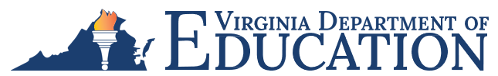 [Speaker Notes: The purpose of today’s webinar is to provide an overview of the Instructional Supports for Prioritization of Content Documents. This resource includes the prominent content changes between the 2016 Mathematics Standards of Learning (SOL) and the 2023 Mathematics Standards of Learning and includes instructional notes to support school divisions in making decisions about the prioritization of content during the 2023-2024 transition year. In conjunction with the 2023 Mathematics Standards of Learning Overview of Revisions document, this document supports the transition of instruction during the 2023-2024 school year. School divisions may wish to use this document when planning for instruction, based upon the options for transitioning, and determining how to supplement existing curriculum to incorporate content from the 2023 Mathematics SOL. School divisions will determine how best to meet the needs of students when incorporating content during the transition year to prepare for full implementation of the 2023 Mathematics Standards of Learning during the 2024-2025 school year.]
agenda
Welcome
Review of 2023 Mathematics SOL Documents 
Transitioning from 2016 to 2023 Mathematics SOL
Prioritization of Content 
Grade Level Examples of Transition
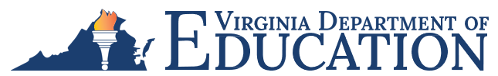 Overview of Transition Options
Educator Transition Team
The Virginia Department of Education partnered with a group of 26   K-12 educators from across the Commonwealth to develop a technical support document that will guide school divisions in next steps for implementation of the revised standards​.
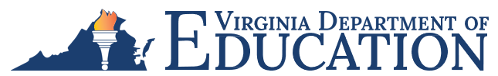 [Speaker Notes: The Virginia Department of Education has partnered with 26 educators from across the Commonwealth to support the work of developing technical support document that will guide school divisions in implementing the revised Mathematics Standards of Learning. These educators  work in divisions across the state and represent large school divisions, small school divisions, and all in between. The varying perspectives of this team brings strength to this work as we are able to hear about the needs of all different divisions in regard to the support needed to implement the 2023 Mathematics SOL.]
Transition Options - 2023-2024 School Year
Options for Transitioning to the 2023 Mathematics Standards of Learning (Word | PDF)
6
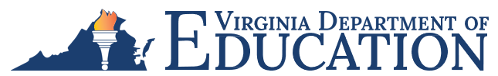 [Speaker Notes: LINK FOR CHAT: Options for Transitions to the 2023 Mathematics SOL: https://www.doe.virginia.gov/home/showpublisheddocument/49005/638297632355100000  
One of the documents that has been developed to support this transition is posted on the VDOE 2023 Mathematics Standards of Learning webpage. The link to this document is being placed in the chat. During the 2023-2024 school year, school divisions will select one of the following transition options to prepare for full implementation of the 2023 Mathematics Standards of Learning in 2024-2025. 
Option 1: Full Crosswalk Year – students will receive instruction in both the 2016 Mathematics Standards of Learning and the 2023 Mathematics SOL.
Option 2: Partial Crosswalk Year – students will receive instruction in the 2016 Mathematics SOL with choices for prioritization of key content from the 2023 Mathematics Standards of Learning
Option 3: Students will receive instruction focused solely on the 2016 Mathematics Standards of Learning and use the 2023-2024 to prepare for full implementation of the standards during the 2024-2025 school year.]
Supporting Documents Currently Available
[Speaker Notes: The VDOE in collaboration with our Mathematics Transition team has been very busy developing documents supporting the implementation of the 2023 Mathematics Standards of Learning. In the chat you will see a link to the webpage where these documents are located: 2023 Mathematics Standards of Learning | Virginia Department of Education]
Current 2023 Mathematics SOL Documents
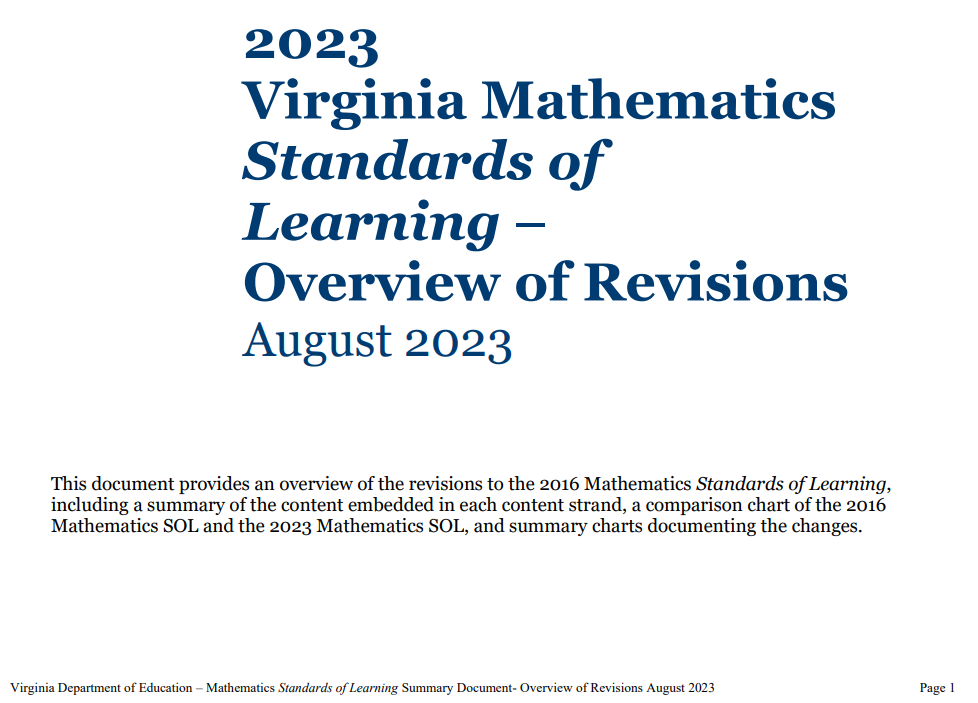 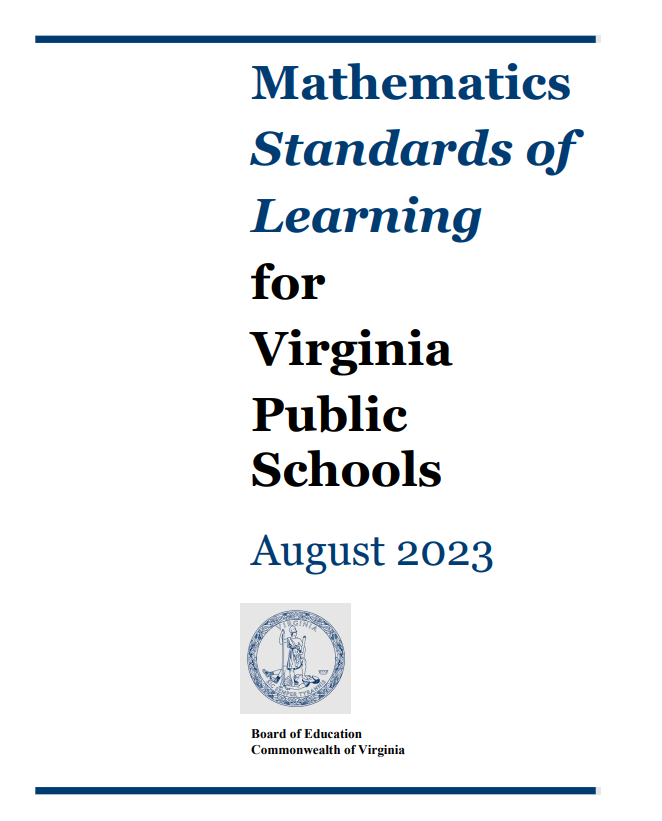 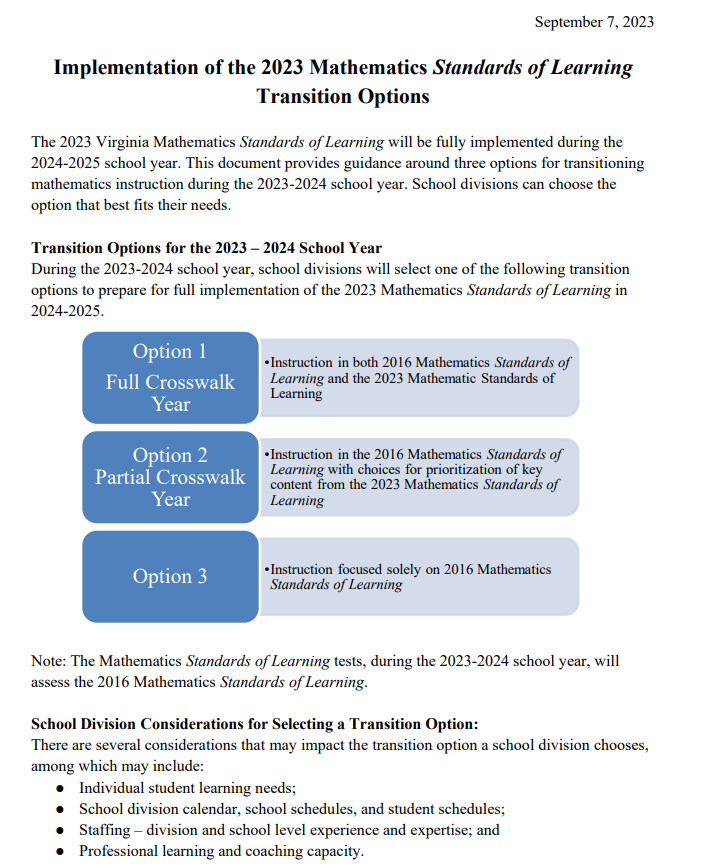 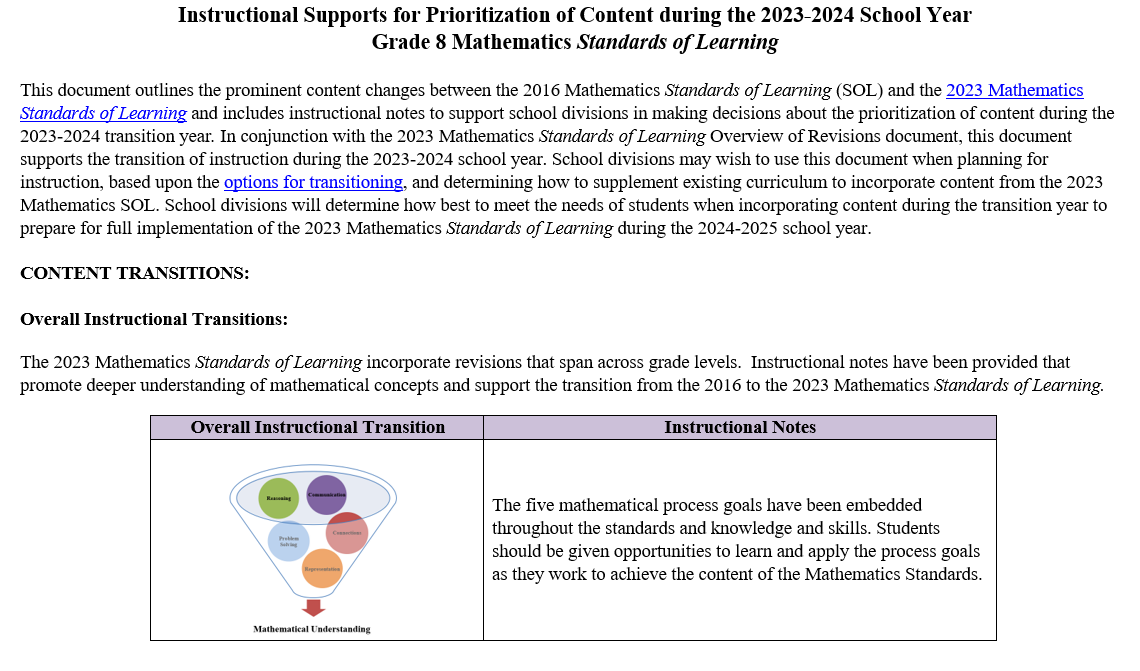 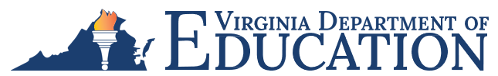 [Speaker Notes: Mathematics Standards of Learning documents
2023 Mathematics Standards of Learning Overview of Revisions documents
Implementation of the 2023 Mathematics Standards of Learning Transition Options document
Instructional Supports for Prioritization of Content during the 2023-2024 School Year
2023 Mathematics Standards of Learning | Virginia Department of Education]
2023 Mathematics SOL Webpage
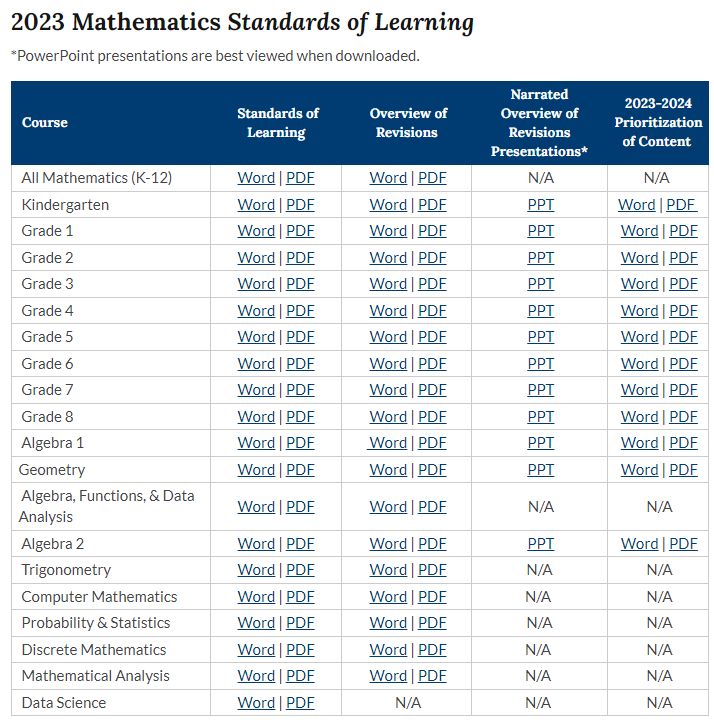 NEW
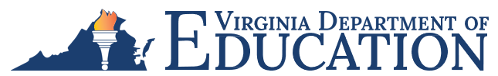 [Speaker Notes: 2023 Mathematics SOL Webpage Link - https://www.doe.virginia.gov/teaching-learning-assessment/k-12-standards-instruction/mathematics/standards-of-learning/2023-mathematics-sol]
Standards Document
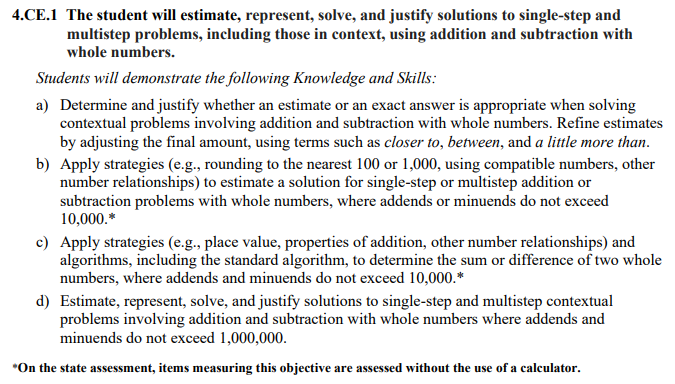 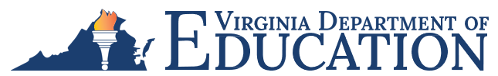 [Speaker Notes: The 2023 Mathematics Standards of Learning Document includes the standards and the knowledge and skills associated with each standard. This slide shows an example from the Grade 4 Standards Document.]
Changes to Numbering of the SOL
First SOL within this strand
Grade
4
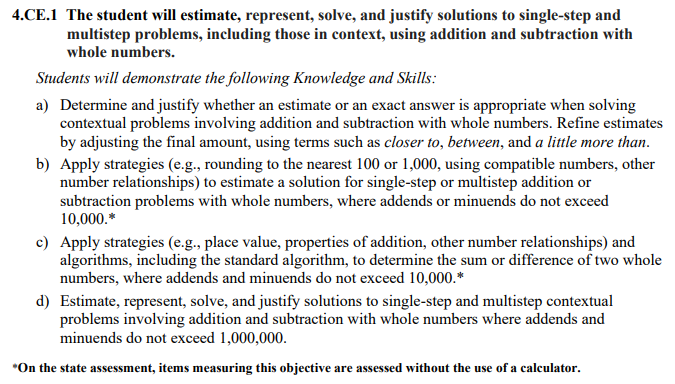 Computation and Estimation
Strand
KEY:  NS = Number and Number Sense; CE = Computation and Estimation; MG = Measurement and Geometry; PS = Probability and Statistics; PFA = Patterns, Functions, and Algebra
11
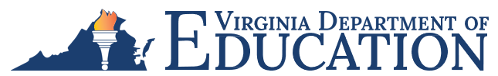 [Speaker Notes: The new numbering system for the standards makes it clear within which strand a standard exists. For instance, the sample shown on the screen highlights 4.CE.1. Four indicates the grade level; CE indicates the Computation and Estimation Strand; and 1 indicates that this is the first standard of learning in this strand. The key shown at the bottom of the screen provides the abbreviations for each of the strands.]
Overview of Revisions (2016 to 2023 Mathematics Standards of Learning) document
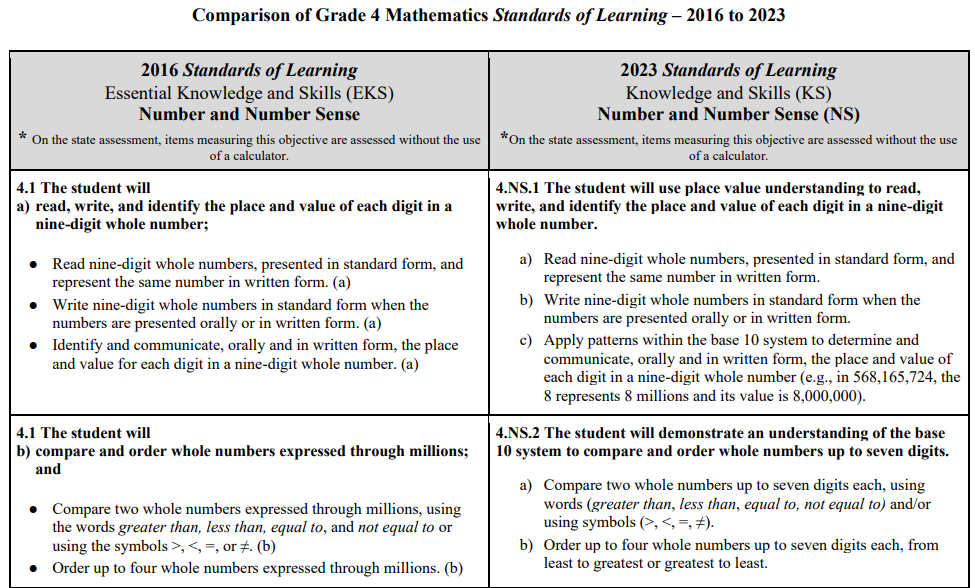 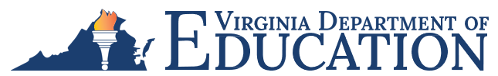 [Speaker Notes: An Overview of Revisions document has been created for each grade or course.  This presentation provides a detailed comparison between the 2016 Standards of Learning and the 2023 Standards of Learning and is based upon the Overview of Revisions document.]
Overview of Revisions- Summary of Changes (1 of 2)
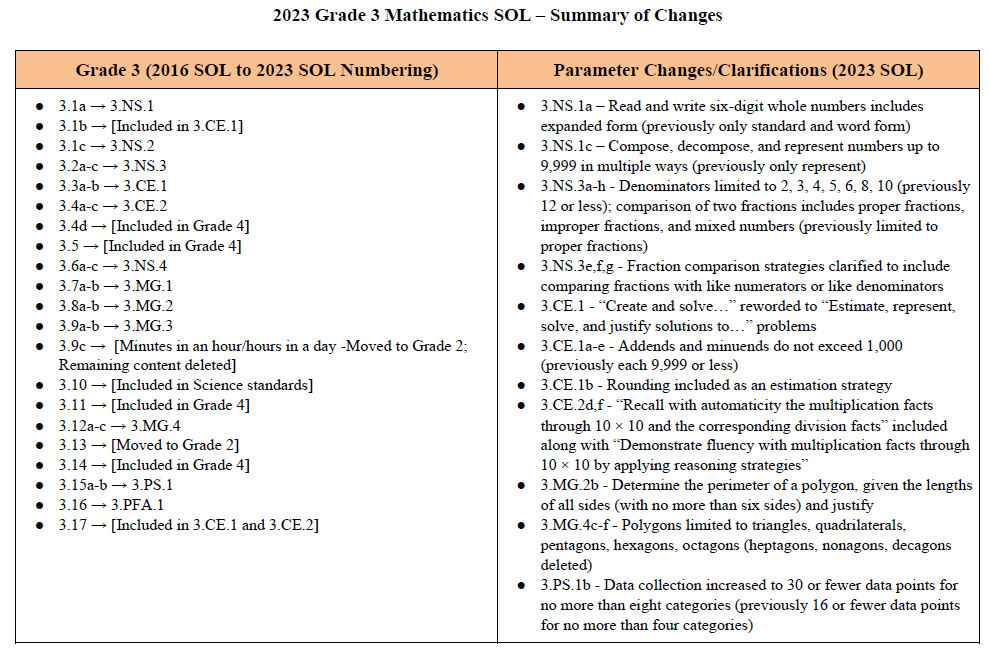 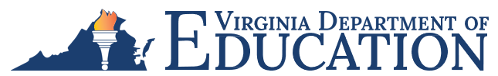 [Speaker Notes: At the end of the Overview of Revisions document there is a summary of changes table. One section of the table provides an overview of the changes to the numbering of the standards. Another section provides information regarding the prominent parameter changes and clarifications. Parameter changes and clarifications might be related to an increase or decrease in the limiters of the standards or the knowledge and skills; but might also be related to the depth of understanding of the content or scope of the content.]
Overview of Revisions- Summary of Changes (2 of 2)
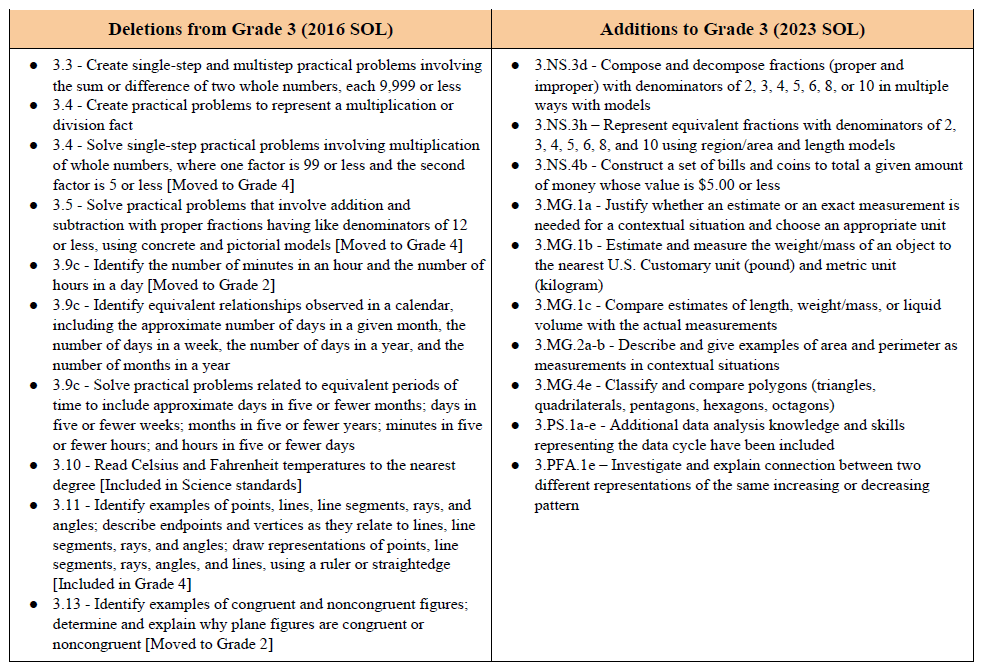 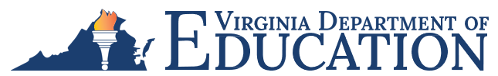 [Speaker Notes: The other two sections of the table include deletions from 2016 standards and addition of content to the 2023 standards.]
Overview of Prioritization Documents
[Speaker Notes: Let’s dig a little more deeply into the prioritization documents that you are here to learn more about tonight.]
Purpose of Prioritization Document
Outlines the prominent content changes between the 2016 Mathematics Standards of Learning and the 2023 Mathematics Standards of Learning
Includes instructional notes to support the prioritization of content during the 2023-2024 transition year
School divisions will determine how best to meet the needs of students when incorporating content during the transition year
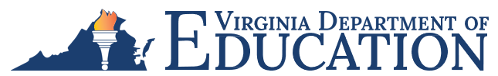 [Speaker Notes: This document outlines the prominent content changes between the 2016 Mathematics Standards of Learning (SOL) and the 2023 Mathematics Standards of Learning and includes instructional notes to support school divisions in making decisions about the prioritization of content during the 
2023-2024 transition year.
In conjunction with the 2023 Mathematics Standards of Learning Overview of Revisions document, this document supports the transition of instruction during the 2023-2024 school year. School divisions may wish to use this document when planning for instruction, based upon the options for transitioning, and determining how to supplement existing curriculum to incorporate content from the 2023 Mathematics SOL. 
School divisions will determine how best to meet the needs of students when incorporating content during the transition year to prepare for full implementation of the 2023 Mathematics Standards of Learning during the 2024-2025 school year.]
Mathematics Standards of Learning 2023-2024 School Year – Prioritization Notes
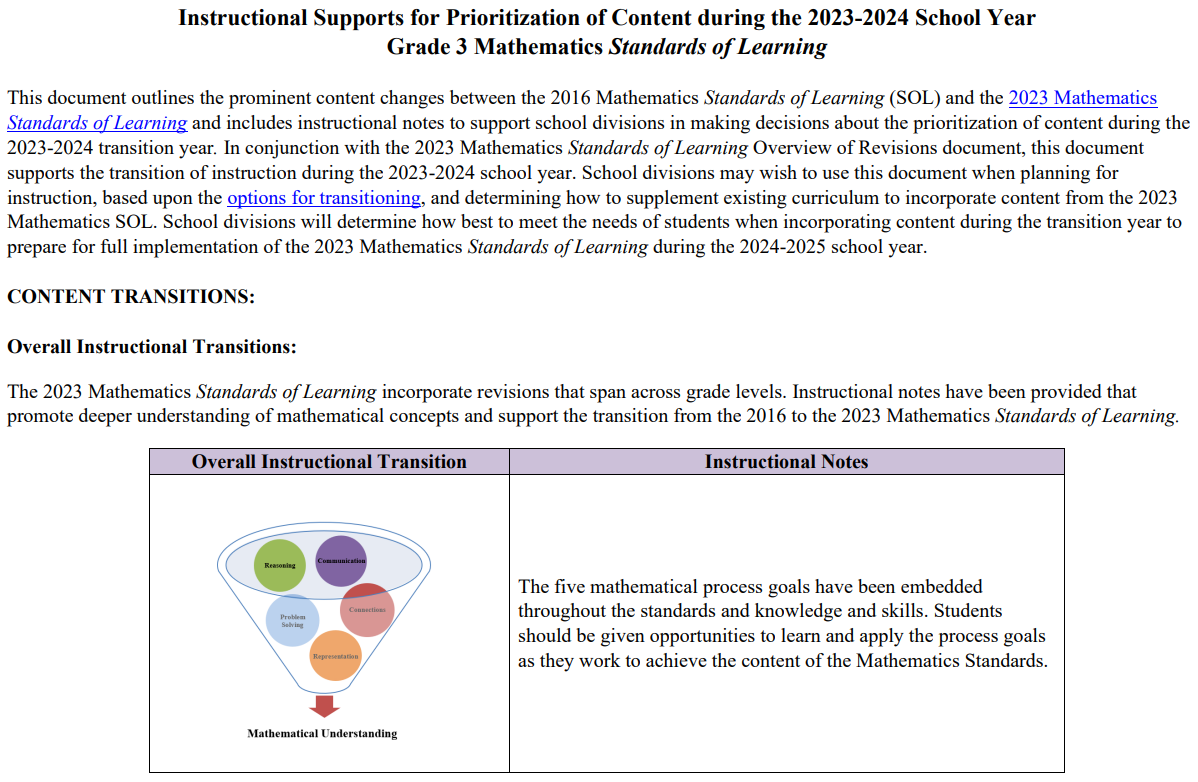 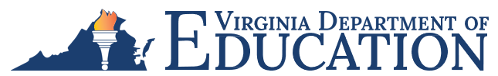 [Speaker Notes: There are Instructional Supports for Prioritization of Content for all grades levels of mathematics K-8, Algebra 1, Geometry and Algebra 2. These documents are all structured similarly and, as mentioned before, are most powerful when used in conjunction with the corresponding grade or course level Overview of Revisions document. Let’s look at the three common components of this document.]
Content Transitions
18
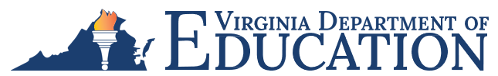 [Speaker Notes: Each document includes three sections:
Critical Instructional Transitions: Includes critical content that could cause gaps in student learning if instruction is not provided during the transition year
Overall Instructional Transitions: Includes overall content changes that span across grade levels and promote deeper understanding of concepts
Specific Instructional Transitions by Strand: Includes suggestions for transitioning from the 2016 to the 2023 Mathematics Standards of Learning by blending specific content from both sets of standards]
Critical Instructional Transitions Example – Grade 2
The 2023 Mathematics Standards of Learning include critical content, as shown below, that could cause gaps in student learning if instruction is not provided during the transition year.
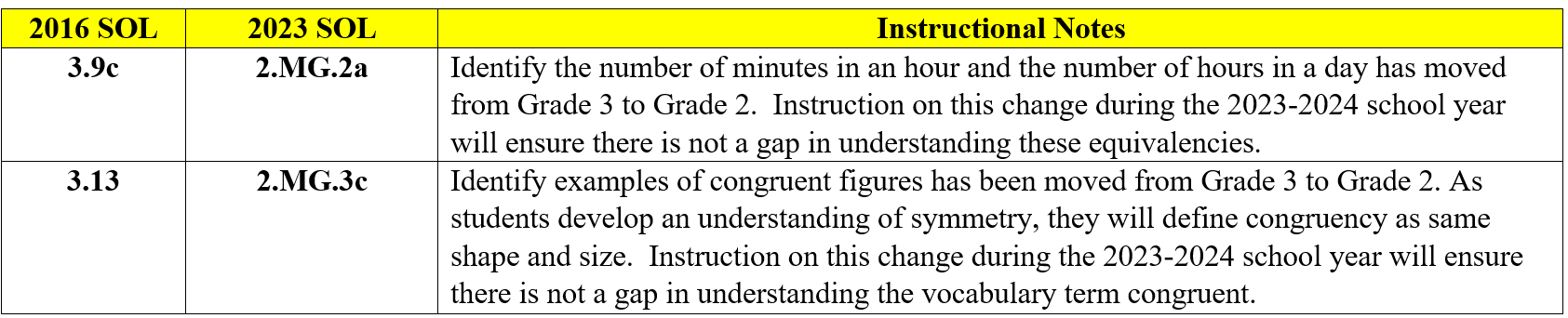 [Speaker Notes: Third grade content addressing the number of minutes in an hour and number of hours in a day has been moved to second grade in the 2023 Mathematics SOL, as has content addressing congruent figures. These are considered critical instructional transitions since a student during the 2023-2024 School Year who does not receive instruction in this content will also not receive content next year during the 2024-2025 school year since it will no  longer be taught in grade 3.]
Overall Instructional Transitions
The 2023 Mathematics Standards of Learning incorporate revisions that span across grade levels. Instructional notes have been provided that promote deeper understanding of mathematical concepts and support the transition from the 2016 to the 2023 Mathematics Standards of Learning.
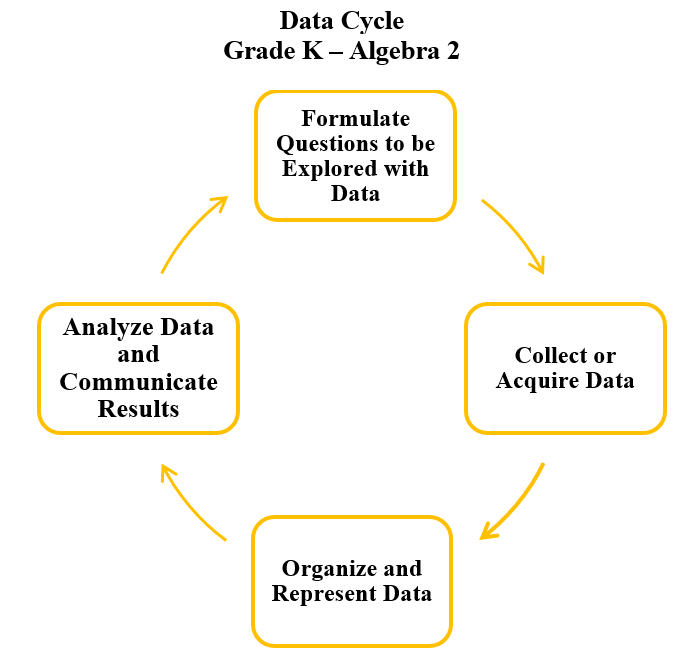 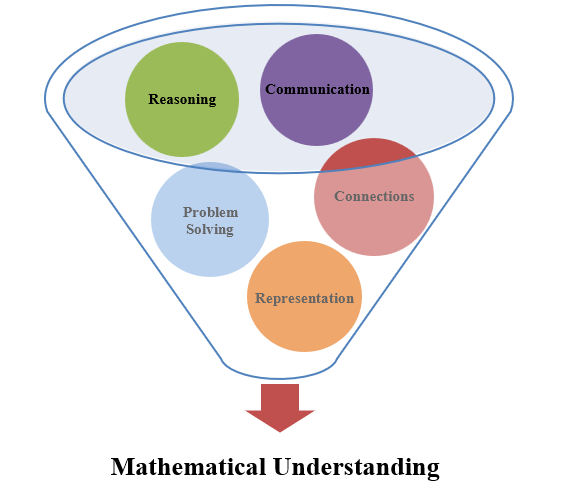 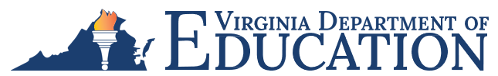 [Speaker Notes: The 2023 Mathematics Standards of Learning incorporate additional changes that promote deeper understanding of concepts. Through the embedding of the five mathematical process goals and the infusion of the Data Cycle in standards addressing statistics, the 2023 SOL take a deeper dive into mathematics content. This section includes instructional notes that outline some of the instructional shifts that may be need to be considered, along with pointing out some of the content that may accompany these two overall transitions.]
Specific Instructional Transitions by Strand
The 2023 Mathematics Standards of Learning incorporate revisions that are specific to a grade level or course. Instructional notes have been provided for specific standards that support the transition from the 2016 to the 2023 Mathematics Standards of Learning.
Specific Instructional Transitions by Strand:
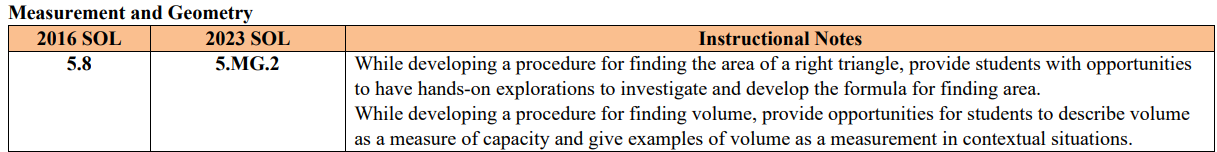 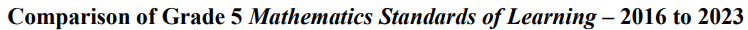 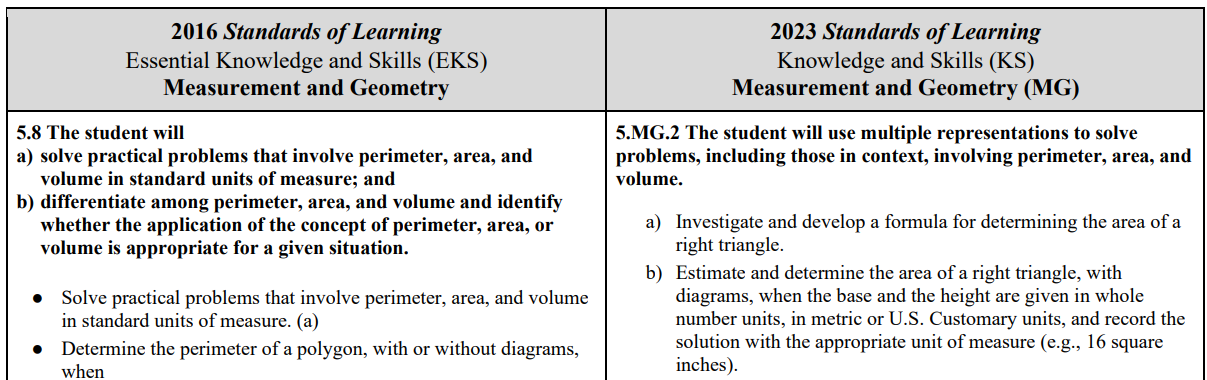 [Speaker Notes: The third section of the Instructional Supports for Prioritization of Content documents address revisions that are specific to a grade level or course and is intended to support divisions and teachers in making decisions about content that might be folded into the instruction during 2023-2024 based on the 2016 Mathematics SOL.]
Specific Instructional Transitions – Elementary Prioritization Documents
[Speaker Notes: We’ll take some time now to look at an example of specific instructional transition recommendations for each grade level Kindergarten through Grade 5.Deb Delozier-VDOE]
Example – Kindergarten
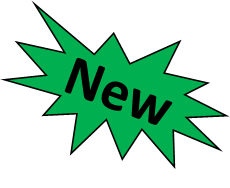 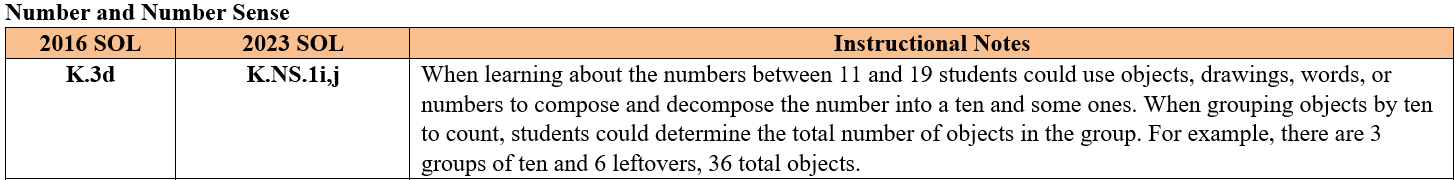 Revisions:
State the number after, decreased from between 0 and 100 to between 0 and 30
State the number before, increased from between 0 and 10 to between 1 and 20
Use objects, drawings, words, or numbers to compose and decompose numbers 11-19 into a ten and some ones
Group a collection of objects up to 100 into sets of ten and count by tends to determine the total
[Speaker Notes: On the screen you are seeing an excerpt from the Kindergarten Overview of Revisions Narrated PowerPoint showing a comparison between the 2016 SOL and the newly adopted 2023 SOL. As you can see the content of SOL K.3 c and d can now be found in K.NS.1 g, h, i, and j of the 2023 standards with any changes highlighted in red. 

An excerpt from the Kindergarten Prioritization document is now being shown on the screen.  As Tina shared earlier in the presentation, school divisions may wish to use the Prioritization documents when planning for instruction, based upon the options for transitioning, and in determining how to supplement existing curriculum as content from the 2023 Mathematics SOL is incorporated. Notice in this example, K.3d is shown as aligning to K.NS.1ij. The Transition Team has provided instructional notes to support folding in this content.  In this instance, it is suggested that as students are learning about the numbers …

Now let’s take a look at an example Grade 1.]
Example – Grade 1
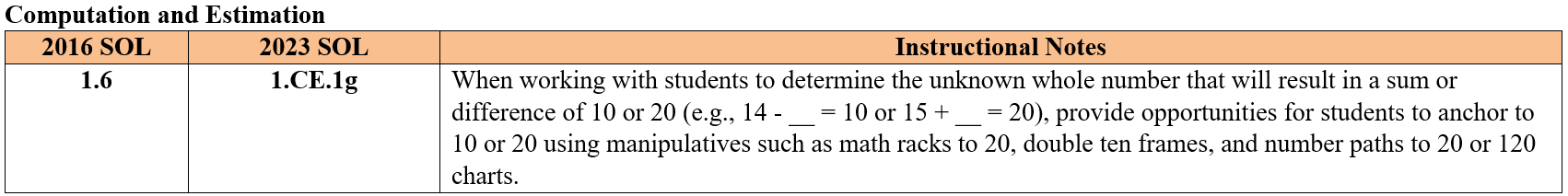 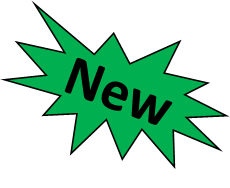 Revisions:
Create single-step oral or written story and picture problems, using addition and subtraction within 20 has been removed
Represent, solve, and justify solutions to single-step addition and subtraction problems
Determine the unknown whole number that will result in a sum or difference of 10 or 20 (e.g., 14 - __ = 10 or 15 + __ = 20)
[Speaker Notes: The content of SOL 1.6 (Problem Solving with Addition and Subtraction), 1.7 (Fluency with Addition and Subtraction to 10), and 1.15 (Equality) has become SOL 1.CE.1.  The Prioritization note included with this content recommends that as students are determining the unknown whole number that will result in a sum or difference of 10 or 20, it will be helpful if students have opportunities to use manipulatives such as math bead racks, double ten frames, and/or number paths that will allow them to anchor to the quantities of 10 or 20. This will increase their fluency and problem-solving abilities.]
Example – Grade 2
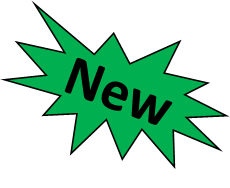 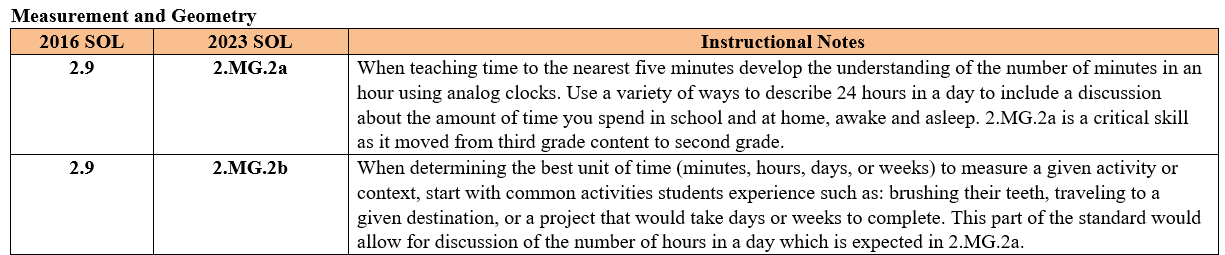 Revisions:
Identifying minutes in an hour and the number of hours in a day 
Determine appropriate unit of time in context and explain reasoning
[Speaker Notes: As indicated in Grade 2 Overview of Revisions Narrated PowerPoint SOL 2.9 is now located in SOL 2.MG.2 - Students will continue to demonstrate an understanding of time by showing, telling, writing, and matching times to the nearest five minutes using analog and digital clocks.  New to grade 2 in the 2023 standards is -- Identifying the number of minutes in an hour and number of hours in a day moved from 3.9c (2016) to 2.MG.2 in the 2023 standards and determining the unit of time that is appropriate for given activities or contexts. The prioritization document provides instructional notes on including this content in multiple ways – one example for folding in the content of determining the best unit of time to measure a given activity is to start with common activities that students experience – such as brushing their teeth or traveling to a particular destination – recognizing that it takes only minutes to brush our teeth but maybe hours if they are traveling to visit another state.]
Example – Grade 3
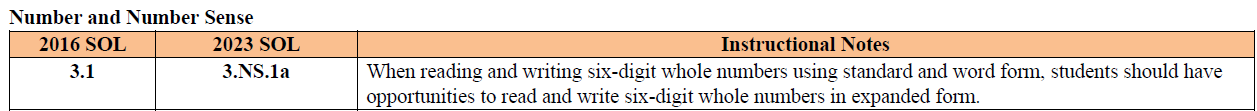 Revisions:
Use the standard, word form and expanded form of six-digit numbers
Compose, decompose and represent numbers in a variety of ways
[Speaker Notes: SOL 3.1a in 2016 is now SOL 3.NS.1 in the 2023 Standards. Students will continue to use place value understanding to read and write the standard and word form of six-digit numbers. Additionally, students will need to understand the expanded form of six-digit numbers. Students will continue to represent numbers in a variety of ways as they compose and decompose numbers.]
Example – Grade 4
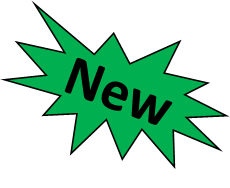 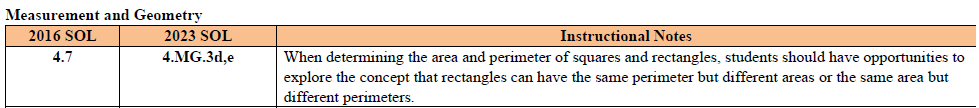 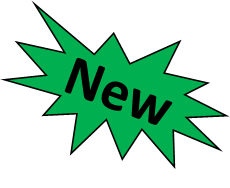 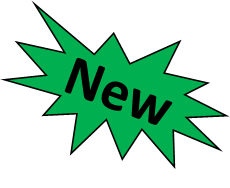 Revisions:
Develop a formula for the area and perimeter of a rectangle (including a square)
Explore the relationship between area and perimeter of rectangles
Identify and represent rectangles with the same perimeter and different areas or with the same area and different perimeters
Determine the perimeter of a polygon with no more than eight side has been removed from the Grade 4 standards
[Speaker Notes: SOL 4.7 in 2016 is now SOL 4.MG.3 in the 2023 standards. This standard includes some new content.​
SOL 4.MG.3a and SOL 4.MG.3d contain new content for Grade 4 - students will use concrete materials and pictorial models to develop a formula for the area and perimeter of a rectangle (including a square) and to explore the relationship between area and perimeter of rectangles.​
SOL 4.MG.3e is also new content for Grade 4 - students will identify and represent rectangles with the same perimeter and different areas or with the same area and different perimeters.​
Determining the perimeter of a polygon with no more than eight sides has been removed from the Grade 4 standards.]
Example – Grade 5
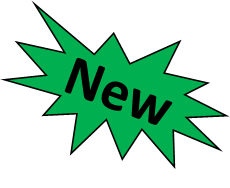 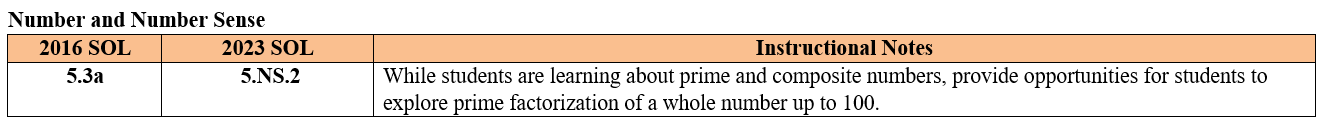 Revisions:
Determine the prime factorization of a whole number up to 100
Identifying and describing odd and even numbers has been removed
[Speaker Notes: SOL 5.3a in 2016 is now SOL 5.NS.2 in the 2023 standards. In SOL 5.NS.2 students will continue to demonstrate an understanding of prime and composite numbers up to 100 and will compare and contrast whole numbers using the characteristics of prime and composite. The content in SOL 5.NS.3c, determining prime factorization of a whole number up to 100, is a new expectation of this standard. SOL 5.3b, characteristics of odd and even numbers, has been removed from Grade 5. Identifying and describing odd and even numbers remains in Grade 2.]
Questions
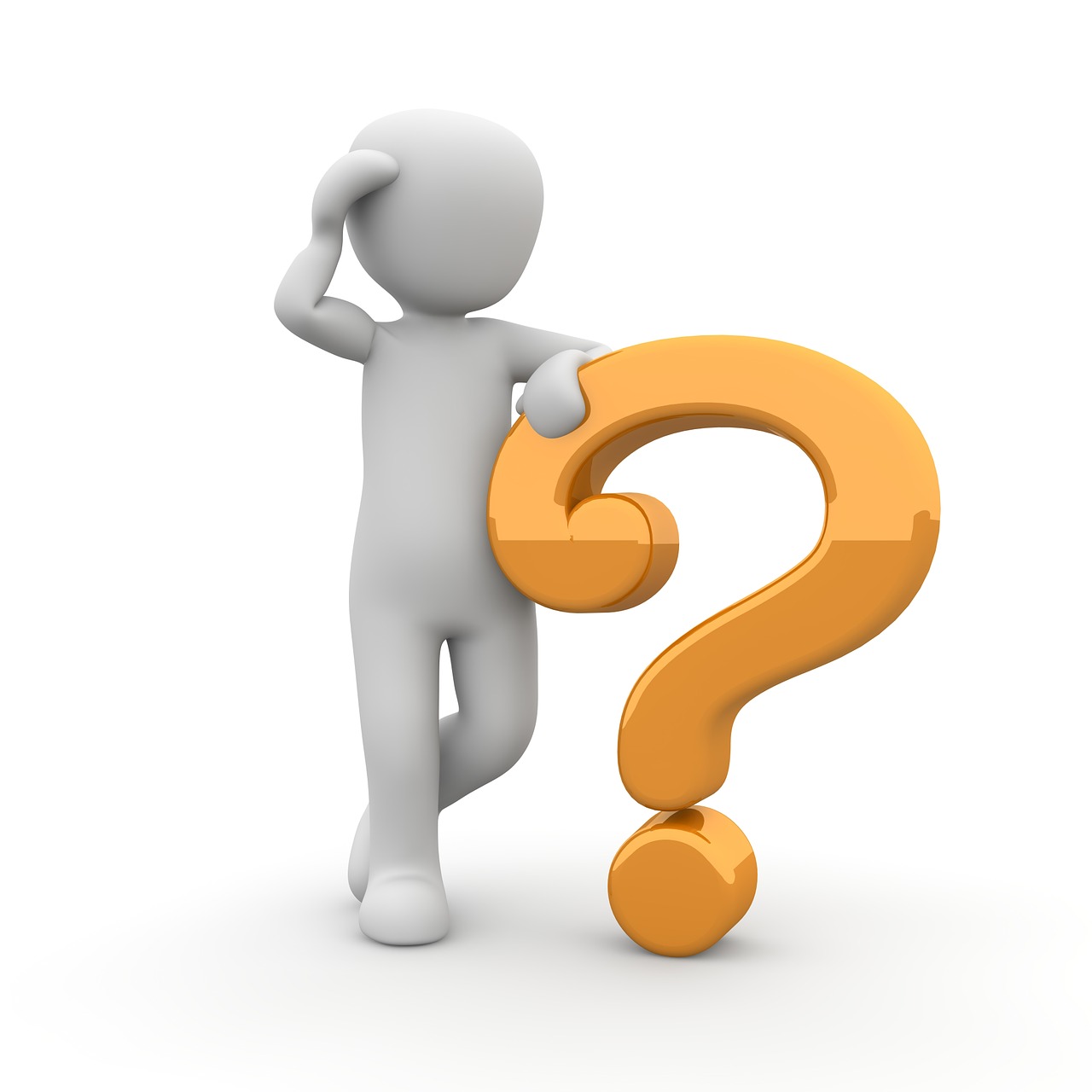 vdoe.mathematics@doe.virginia.gov
Virginia Department of Education, 2023
29